Моя малая родина-  село  Сосновка
Выполнила: Никифорова Александра, 2 класс
Вот моя деревня!!!!!!!
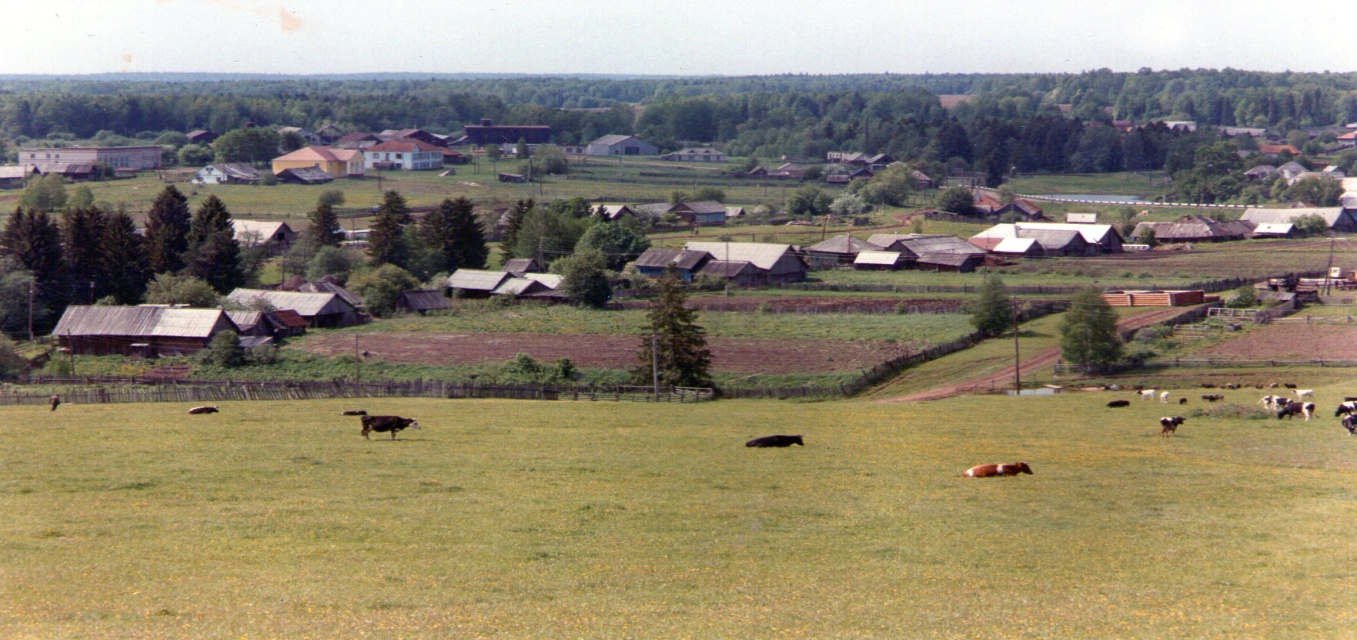 Каждую весну в Сосновке золотые луга!!!!!!!!!
Летняя страда!!!!!!!!!!!!!!!!
Клубника  поспела!!!!!!!!!
Полиатлон в Сосновке
На лыжне!!!!!!!!!!
Бьём в десятку!!!!!!!!!!!!
Победители!!!
Семейные команды
Вот мой дом родной!!!!!!!!
Моя семья